17.05.2019 8ма Регионална Енергийна Конференция
Развитие на технологиите за производство на енергия от ВЕИ и техния потенциален дял в енергийния баланс на България
Проф. Д-р инж. Христо василев
17.05.2019 8ма Регионална Енергийна Конференция
17.05.2019 8ма Регионална Енергийна Конференция
Постижения във вятърните централи към 2019 година
Мощност на вятърната централа 12мw
Годишно производство на електрическа енергия в офшорна зона 67gwh
Височина 250м
17.05.2019 8ма Регионална Енергийна Конференция
IRENA- GLOBAL ENERGY TRANSFORMATION: A road map to 2050 (2019 edition)
17.05.2019 8ма Регионална Енергийна Конференция
17.05.2019 8ма Регионална Енергийна Конференция
ETO 2018 Norway DNVGL
17.05.2019 8ма Регионална Енергийна Конференция
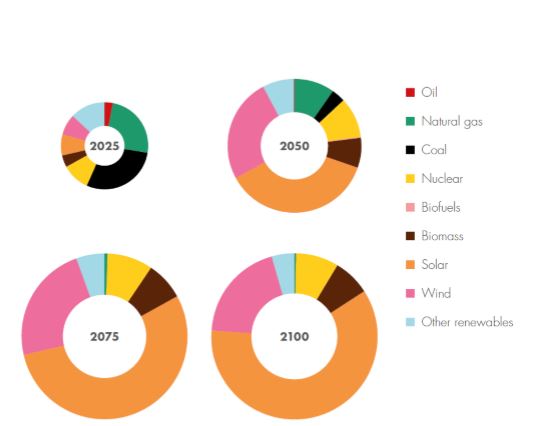 Нефт природен газВъглищаАтомна енергиябиогоривабиомасаслънчева енергиявятърна енергиядруги веи
Aktuelle Fakten zur Photovoltaik in Deutschland  2019
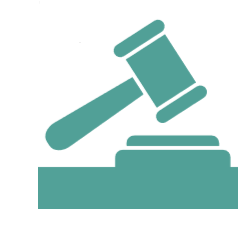 vind
solar PV
2010
10$/mwh
?
10$/mwh
?
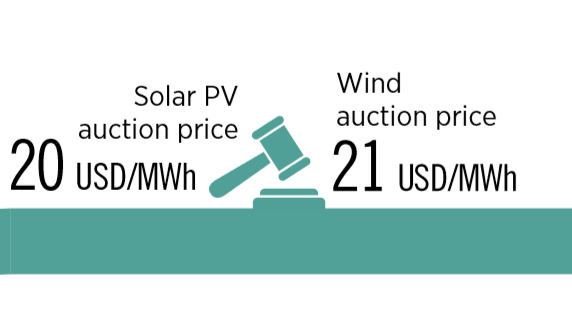 2030
2025-2030
2018
17.05.2019 8ма Регионална Енергийна Конференция
₵/kWh
₵/kWh
17.05.2019 8ма Регионална Енергийна Конференция
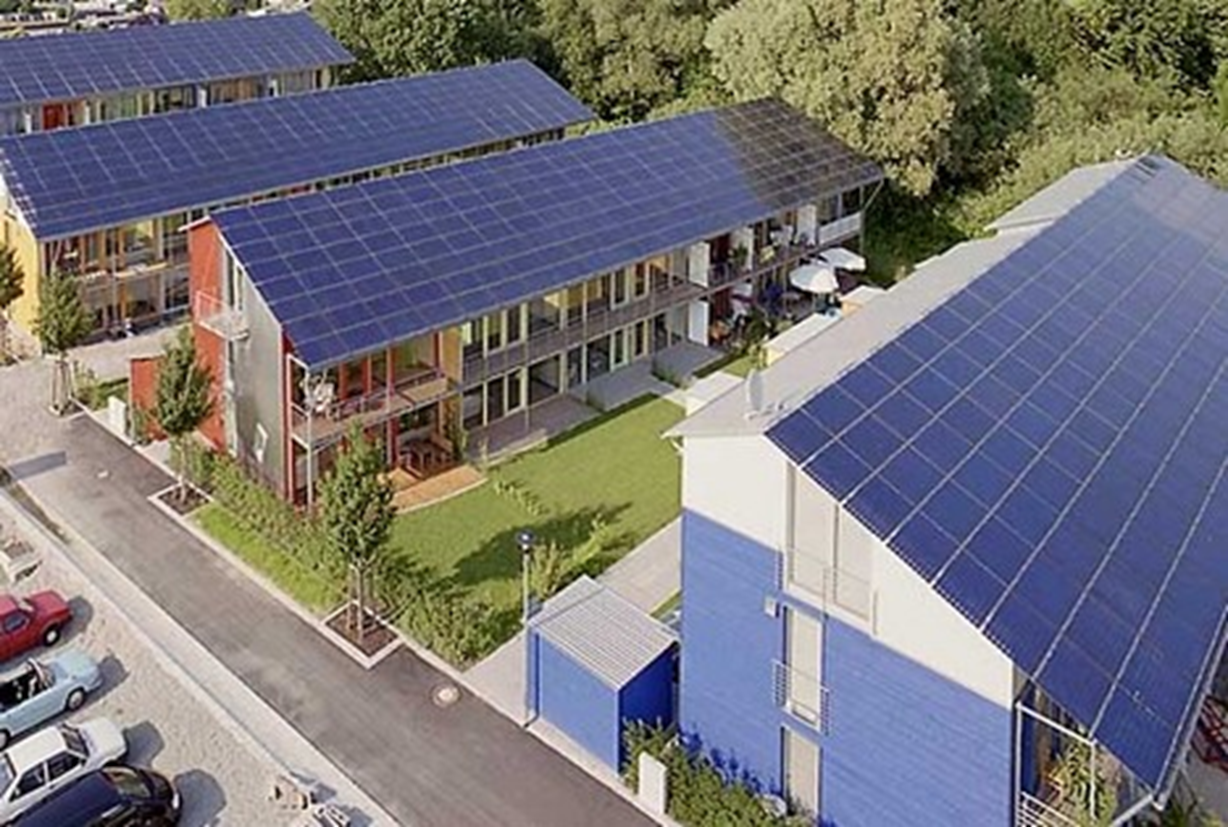 17.05.2019 8ма Регионална Енергийна Конференция
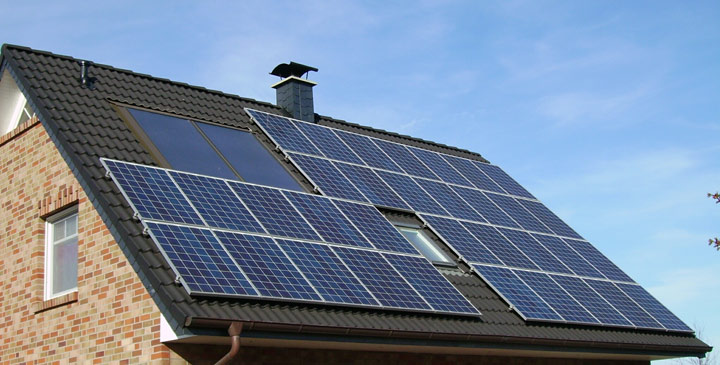 17.05.2019 8ма Регионална Енергийна Конференция
₵/kWh
₵/kWh
17.05.2019 8ма Регионална Енергийна Конференция
17.05.2019 8ма Регионална Енергийна Конференция
17.05.2019 8ма Регионална Енергийна Конференция
40 хил декара
17.05.2019 8ма Регионална Енергийна Конференция
Изменение на крайното енергийно потребление в Република България при 4,75% годишен икономически ръст
17.05.2019 8ма Регионална Енергийна Конференция
Намаляването на крайното енергийно потребление с 1,2% (на годишна база) ще се осъществи чрез следните енергоспестяващи мерки
1. годишно енергийно саниране на 5% от обществените сгради
2. годишно енергийно саниране, чрез публично- частно партньорство на около 3% от жилищата т.е. 60 хиляди жилища годишно
3. При енергийното саниране се подменят съществуващи отоплителни инсталации с термопомпени със SCOP>5
4. при енергийното саниране се монтират покривни и  фасадни  PV централи комплектувани с батерии за съхранение на енергията ( стационарни и мобилни) и топлинни акумУлатори (бойлери) + система за управление на пералните и миялни машини в домакинствата.  По този начин може да се осигури до 65 % директно използване от домакинствата на PVенергията. Тази енергия се отчита като енергийна ефективност.
17.05.2019 8ма Регионална Енергийна Конференция
5. Директното изгаряне на дърва за получаване на топлинна енергия ще бъде постепенно заменено с електрически централи с когенерация за комбинирано производство на топлинна и електрическа енергия
6. с ускорени темпове въвеждане на 100% електрически обществен транспорт (автобуси, таксита и други)
7. Създаване на национална програма за подпомагане на домакинствата при закупуване на електромобили.
8. 100% електрифициран жп транспорт
9.  ускорено въвеждане на товарен електротранспорт
10. въвеждане на водородни технологии за съхранение на енергията и водородни  автомобили
17.05.2019 8ма Регионална Енергийна Конференция
17.05.2019 8ма Регионална Енергийна Конференция
Структура на енергийните разходи в крайното енергийно потребление
17.05.2019 8ма Регионална Енергийна Конференция
Икономическите фактори, които създават допълнителното нарастване на БВП от 1.75% на годишна база
1. Чуждестранни инвестиции в изграждането на PV, вятърни и централи на биомаса , smart grid, батерии за съхранение на енергията и централи Power to gas.
2. Публично-частно партньорство в енергийното саниране на жилищни сгради.
3. Инвестиции от българските домакинства за изграждането на покривни PV централи, системи за отопление, охлаждане и топла вода с термопомпи, батерии за съхранение на енергията.
4. Инвестиции от българските домакинства за закупуване на електромобили и домашни зарядни станции.
17.05.2019 8ма Регионална Енергийна Конференция
5. Чувствително подобряване на общественото здраве следствие намаляване на емисиите от ФПЧ, сернисти и азотни окиси и живак
6. Ограничаване вноса на нефтопродукти и природен газ
7. Постепенно намаляване на борсовата цена на електрическата енергия.
8. Чрез горепосочената стратегия за енергиен преход, България дава своя принос в ограничаването на климатичните промени и Чувствително ограничаване на емисиите от фпч
9. Намалените разходи на домакинствата и бизнеса за ел. енергия, нефтопродукти, природен газ и топлинна енергия ще доведат до повишаване на вътрешното потребление.
10. Съгласно прогнозите на IRENA , броя на работните места в сектор енергетика към 2030 година ще се увеличи два пъти и ще достигне 82 мил. броя при очаквано нарастване на населението на земята до 8,5 млрд. жители. При население в България от 7 милиона жители, на страната се "полагат " около 70 хиляди работни места. Именно чрез енергийния преход може да се постигне тази цел.
ЗАКЛЮЧЕНИЕ
Енергийния преход в българската енергетика ще бъде в следващите години в основата на намаляване на енергоемкостта на българската икономика и осигуряването на висок и устойчив икономически растеж. За тази цел е необходимо "минимум държава" в енергетиката и пълна прозрачност на публичните  търгове при избор на изпълнители.
Благодаря за вниманието!